Stephen HellerProject Director, InChI TrustChairman, IUPAC Division VIII InChI subcommitteeGuest Research NIH/NLM/NCBI/PubChem Project
A Short History of the InChI Project
InChI Timeline (Part 1)~ 1970/72 NIH Mass spectral database initiated~ 1973/74 NIH/EPA Mass spectral database~ 1975 CAS Registry Numbers contract~ 1980 EPA transfers database to NBS/OSRD~ 1978-1983 NBS/OSRD 5 Volume +           2 supplemental volumes of mass spectra~ 1985/88  NIH/EPA/NIST mass spectral database~ 1998 CAS contract not renewed~ 1999 InChI project conceived~ 2000 IUPAC conference/request for NIST to assist
Date: Mon, 15 Nov 1999 18:48:30 -0500 (EST)From: Stephen R. Heller<srheller@cliff.nal.usda.gov>To: stein <sstein@enh.nist.gov>Subject: Re: A strawman proposalSteve-First rough draft. Let's talk tomorrow about it.Steve--------------11/15/99An IUPAC Chemical Registry System        In response to the upcoming March 2000 IUPAC meeting -Representations of Molecular Structure: Nomenclature and its Alternatives- I would like to propose the creation of an IUPAC public domain chemicalregistry system.
InChI Timeline (Part 2)~ 2005 InChI version 1 released ~ 2008 First release of the hash InChIKey~ 2009 Release of standard InChI which took the original         algorithm with its many variable parameters and        fixed them so that interoperability between databases         and resources with InChIs could be achieved.~ 2009 InChI Trust was formed         Not for profit charity in the UK~ 2011 Version 1.04 released ~ 2011 InChI Certification Suite -         designed to check the correct installation of the InChI software ~ 2017 Version 1.05 released ~ 2017 Version 1.00 of the Reaction InChI (RInChI) released~ 2021 Version 1.06 released
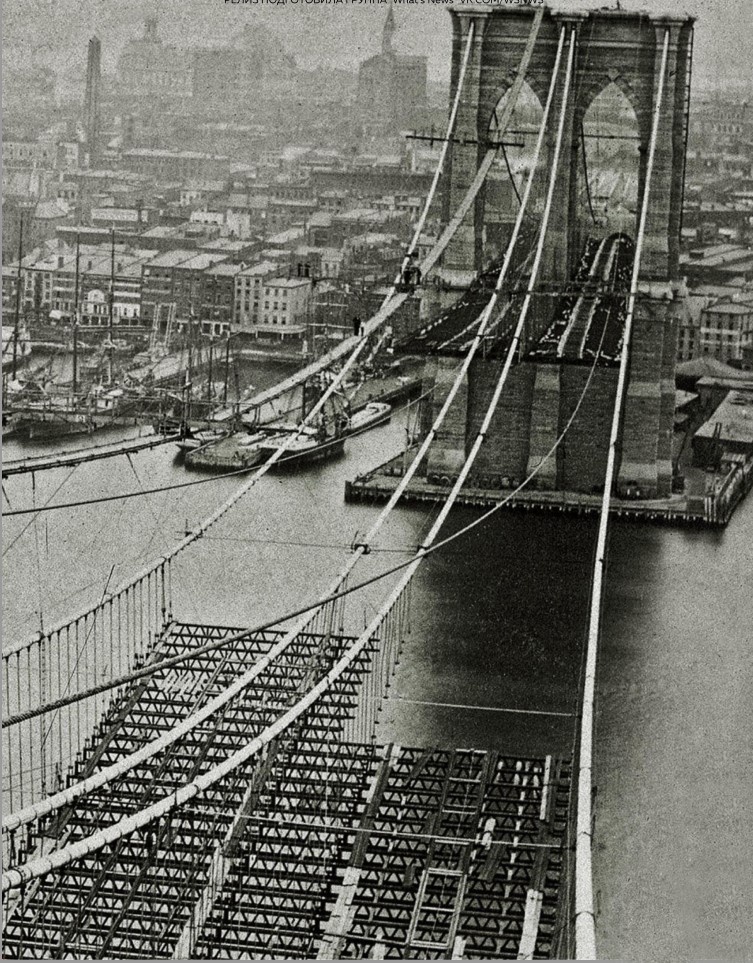 \
InChI layered structure design
The current InChI layers are:

1. Formula
2. Connectivity (no formal bond orders)
     a. disconnected metals
     b. connected metals
3. Isotopes
4. Stereochemistry
     a. double bond (Z/E)
     b. tetrahedral (sp3)
5. Tautomers (on or off)

     Charges are added to end of the string

The InChI Algorithm normalizes chemical representation and includes a “standardized” InChI, and the ‘hashed’ form called the InChIKey
“Standards are like toothbrushes – everyone has one but no one wants to use someone else's.”Phil Bourne,Former Associate Director for Data Science (Big Data), NIH
InChI is the worst computer readable structure representation except for all those other forms that have been tried from time to time.  With apologies to Sir Winston Churchill(House of Commons speech on November 11, 1947)
InChI subcommittee Working Groups                                         Mixtures                                               Monomer Atoms          	                                  Variability/Positional Isomers	                                  Nanomolecules                                                Isotopologues	                                  Resolver	                                  Reactions	                                  Organometallics/Inorganics	                                  Large Molecules	                                  Extended Tautomers	                                  QR Codes	                                  Education/Academic/Training (OER)	                                  Extended Stereochemistry                                               GitHub
Large Real Databases with InChIs/InChIKeysEBI UniChem –157 millionNIH/NCI/CADD/iRL–133 millionNIH/PubChem -97 million RSC/ChemSpider –71 millionElsevier/Reaxys –31 millionIUPAC –0 millionVirtual Databases with InChIs/InChIKeysGDB17 –166 BillionNIH/NCI/Argonne/SAVI –4 Billion
InChI Videos
1. What on Earth is InChI?
 http://www.youtube.com/watch?v=rAnJ5toz26c
 
2. The Birth of the InChI
 http://www.youtube.com/watch?v=X9c0PHXPfso
 
3. The Googlable InChIKey
http://www.youtube.com/watch?v=UxSNOtv8Rjw
 
4. InChI and the Islands 
http://www.youtube.com/watch?v=qrCqJ0o4jGs
Acknowledgements(Current and past members for the IUPAC InChI subcommittee and associated InChI working groups – 3/21)Steve Bachrach, Colin Batchelor, John Barnard, Bob Belford, Evan Bolton, Ray Boucher,  Steve Boyer, Ian Bruno, Steve Bryant,  Alex Clark, Szabolcs Csepregi, Rene Deplanque, Josef Eiblmaier, Vincent Scalfani, Jeremy Frey, Nicko Goncharoff, Jonathan Goodman,  Guenter Grethe, Richard Hartshorn, Elena Herzog,  Jaroslav Kahovec , Richard Kidd, Hans Kraut, Alexander Lawson , Peter Linstrom, Iselut Lynch, Gary Mallard, Leah McEwen, Bill Milne, Hunter Moseley, Moss, Peter Murray-Rust, Heike Nau, Marc Nicklaus, Carmen Nitsche, Matthias Nolte, Steffen Pauly, Igor Pletnev, Josep Prous, Peter Murray-Rust,  Hinnerk Rey,  Ulrich Roessler, Adam Sanford,  Roger Schenck , Martin Schmidt, Steve Stein, Peter Shepherd, Markus Sitzmann , Chris Steinbeck, Keith Taylor, Dmitrii Tchekhovskoi,  Bill Town, Wendy Warr, Jason Wilde, Tony Williams, Andrey Yerin, Shuli You.Special Acknowledgement: Ted Becker& Alan McNaught for their vision and leadership of the future of IUPAC nomenclature.